سورة الحاقة69-52آية
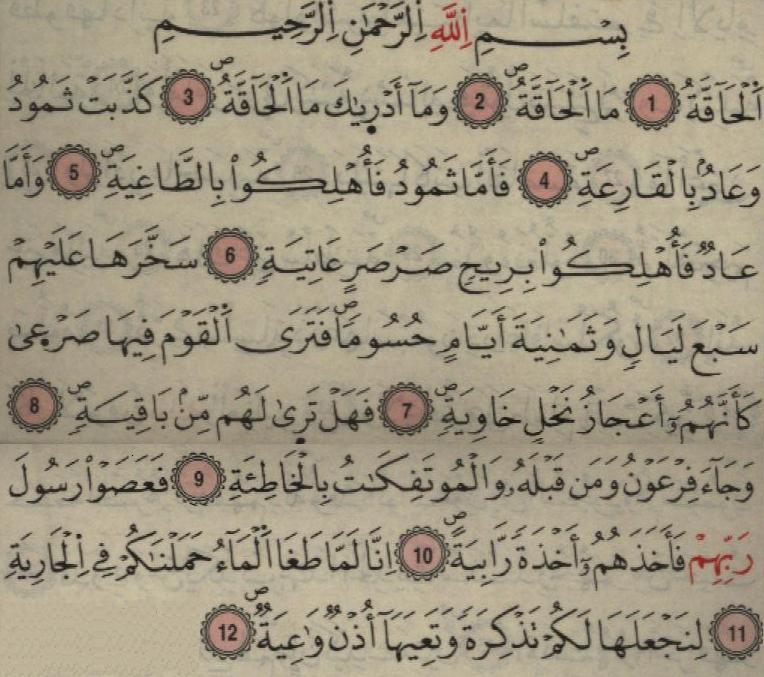 سورة الحاقة69-52آية
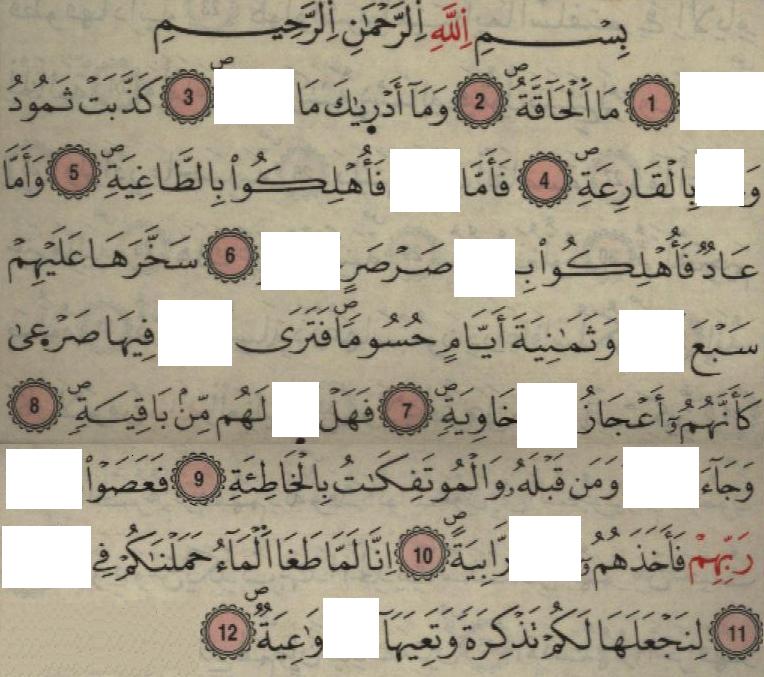 سورة الحاقة69-52آية
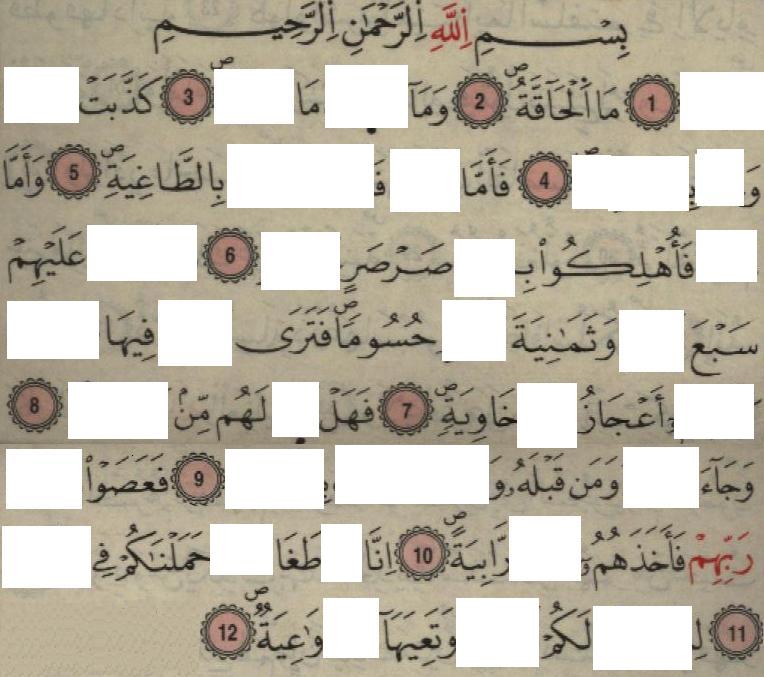 سورة الحاقة69-52آية
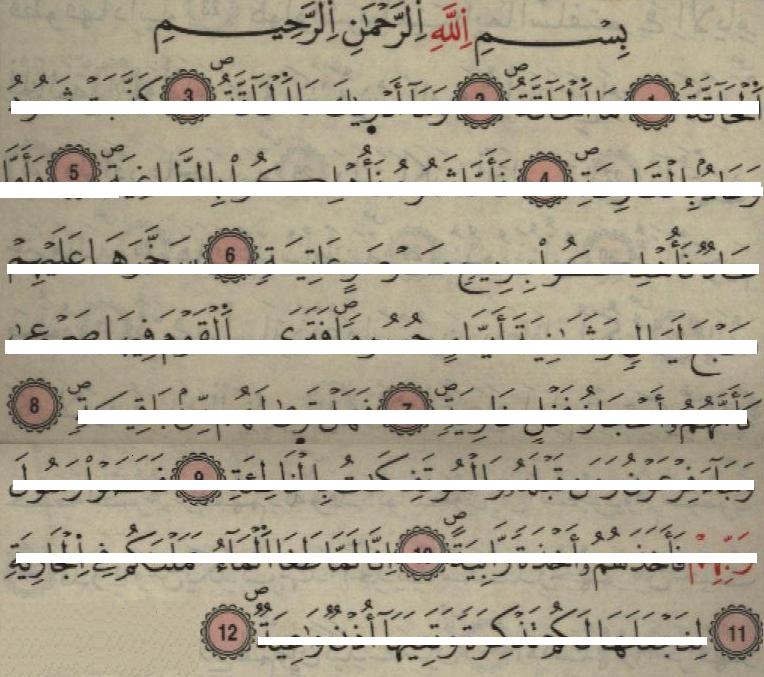 سورة الحاقة69-52آية
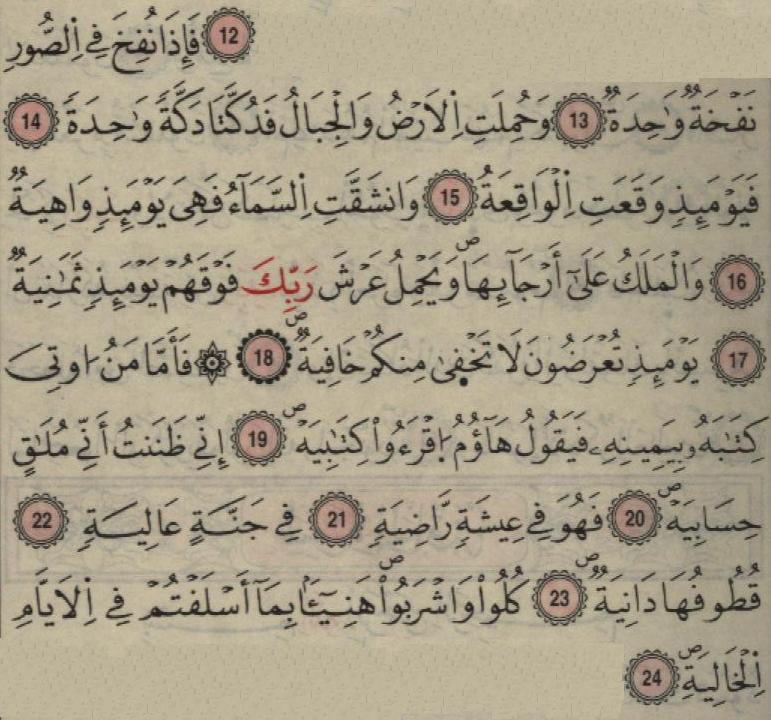 سورة الحاقة69-52آية
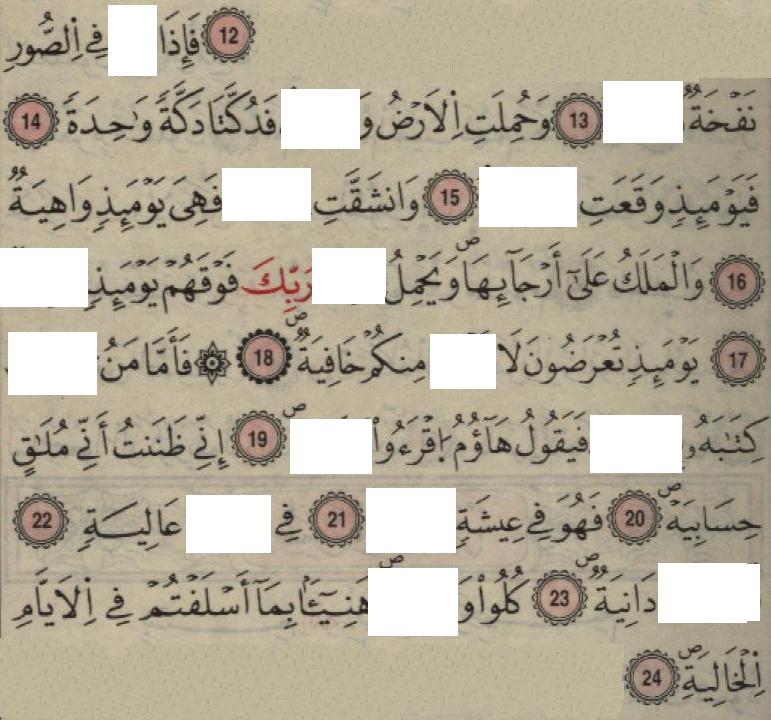 سورة الحاقة69-52آية
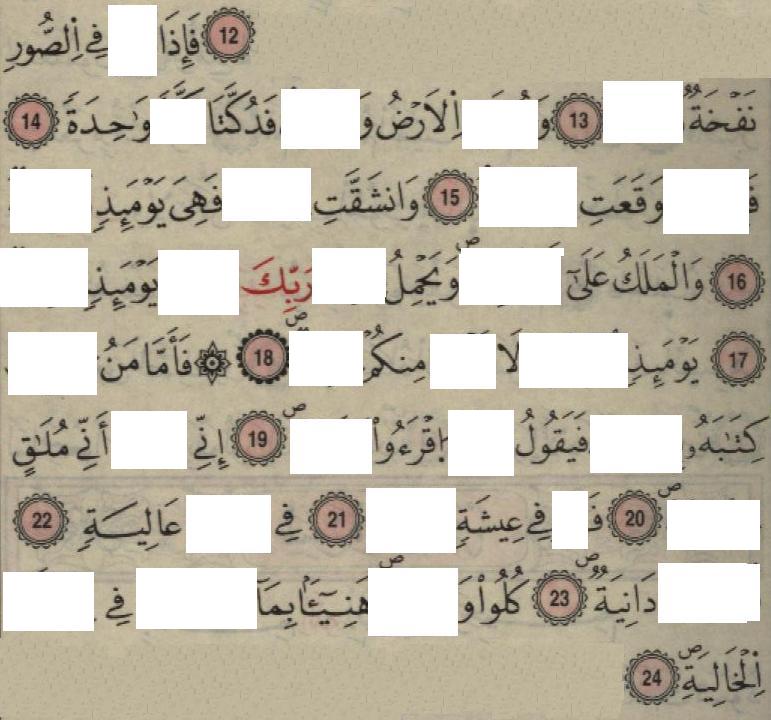 سورة الحاقة69-52آية
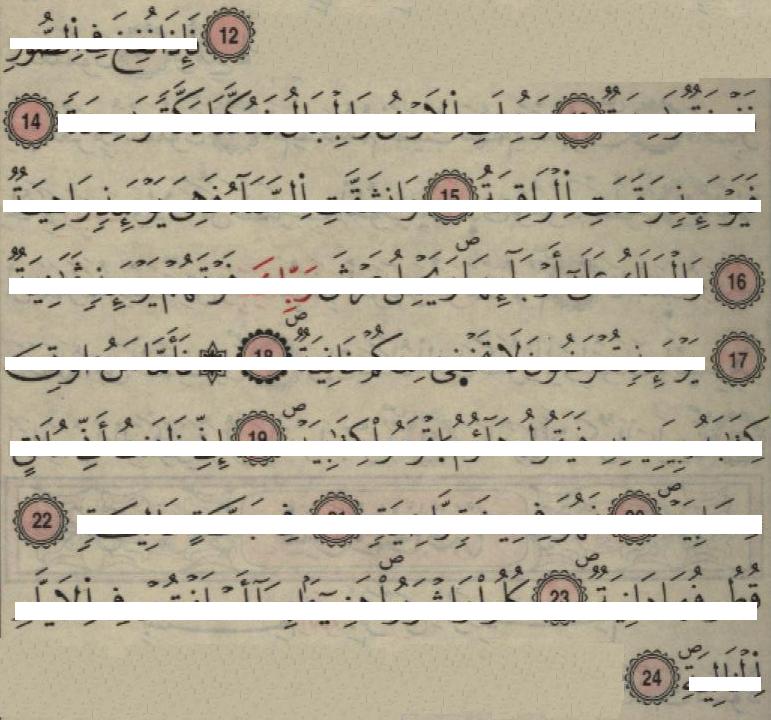 سورة الحاقة69-52آية
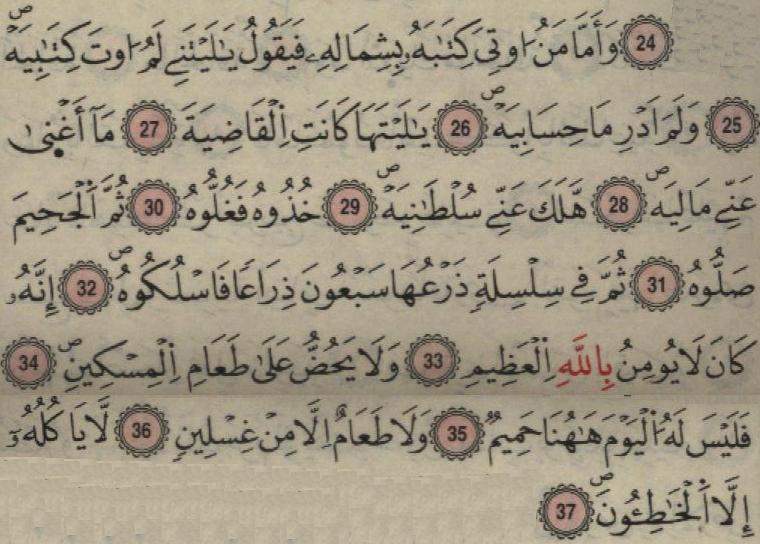 سورة الحاقة69-52آية
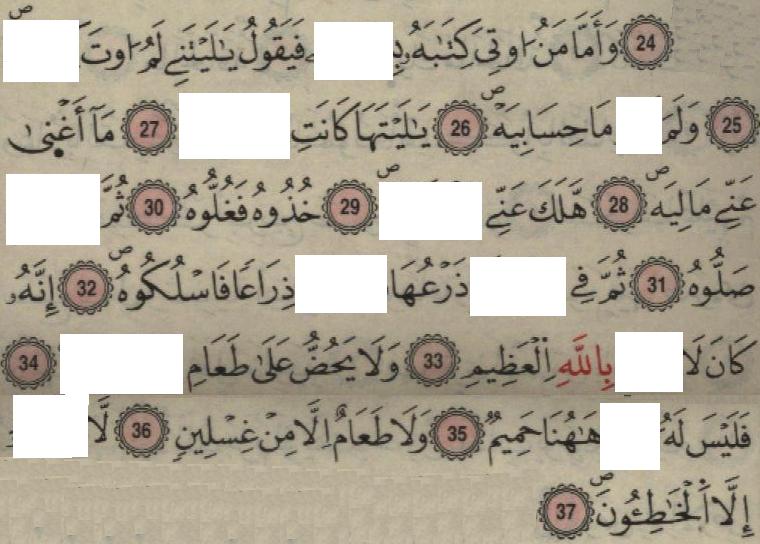 سورة الحاقة69-52آية
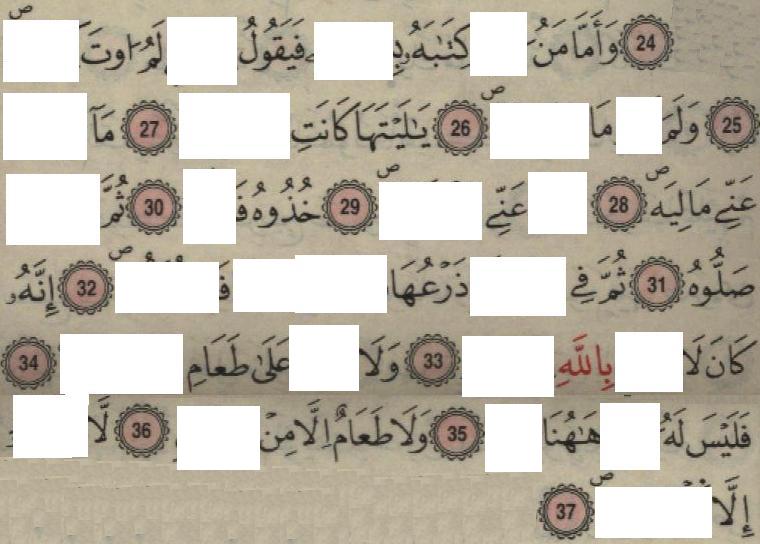 سورة الحاقة69-52آية
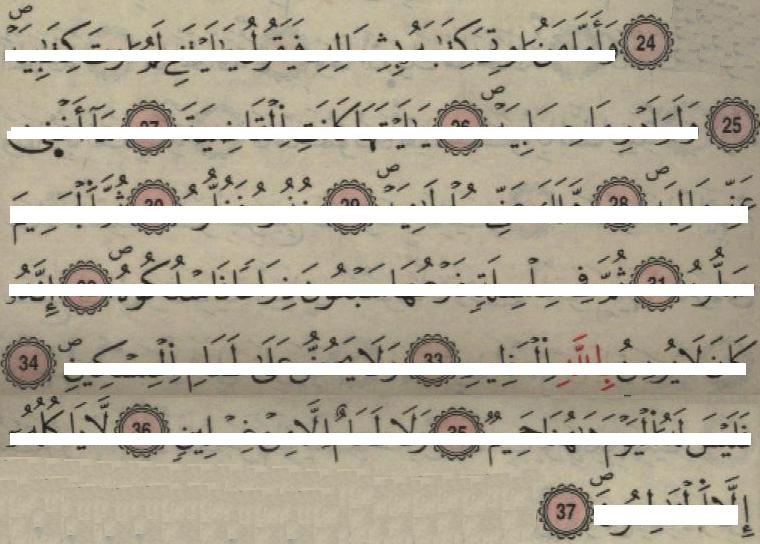 سورة الحاقة69-52آية
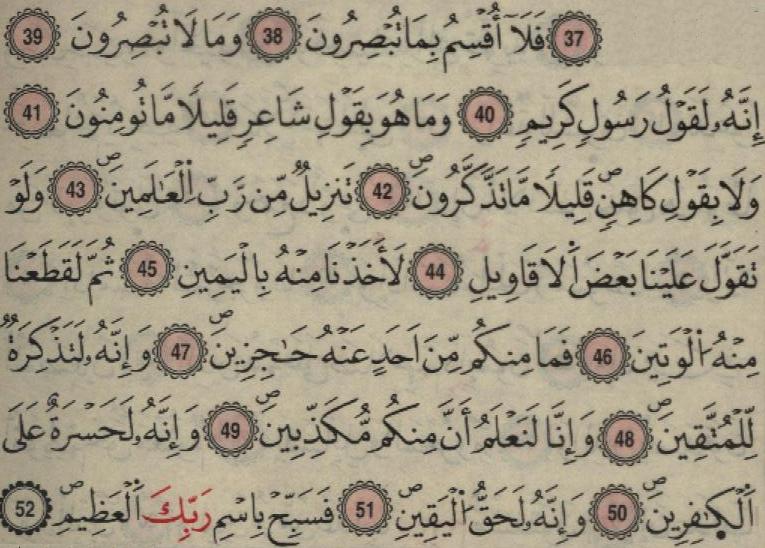 سورة الحاقة69-52آية
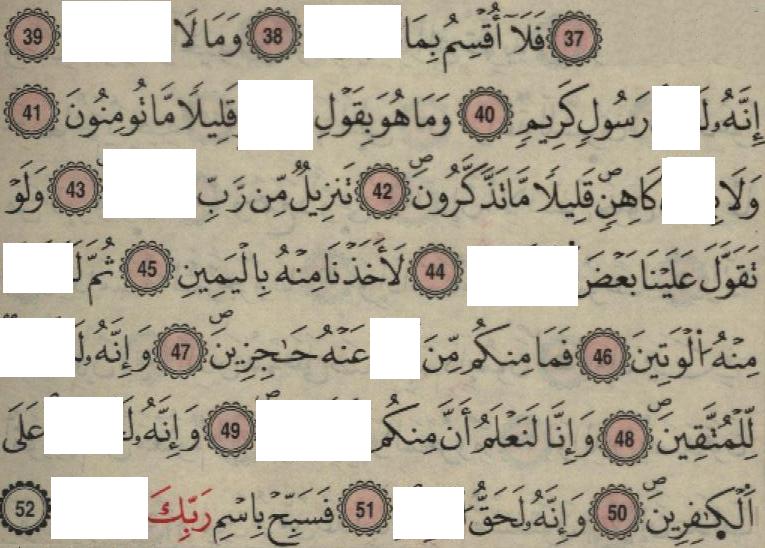 سورة الحاقة69-52آية
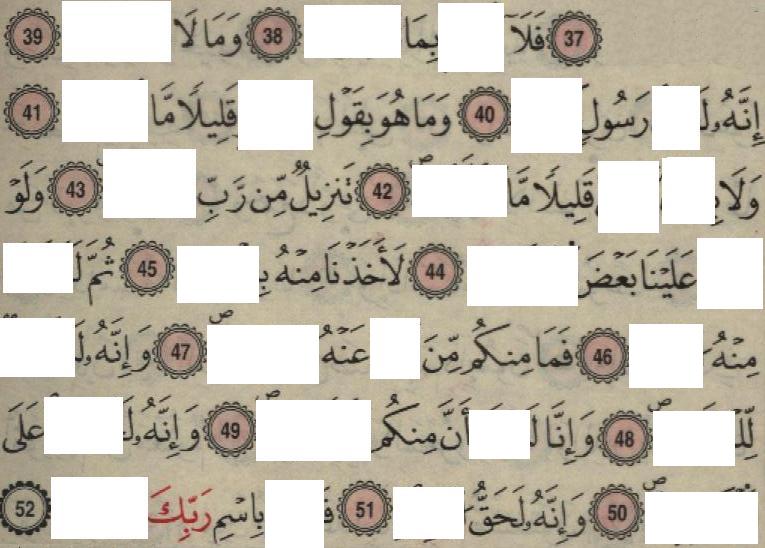 سورة الحاقة69-52آية
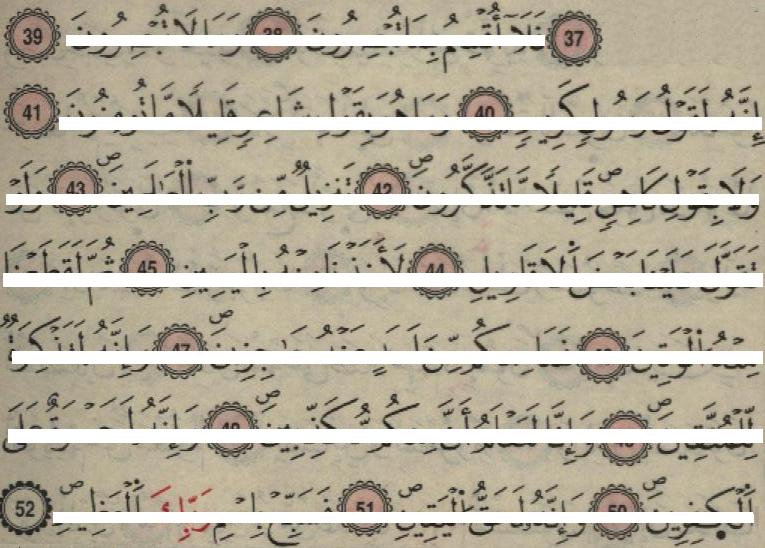